にん よう せい
妊孕性温存療法について
別紙１
妊孕性とは、妊娠するための機能、妊娠する能力のこと。
がん治療（化学療法、放射線療法）の副作用により、主に卵巣、精巣等の機能に影響を及ぼし、妊孕性が低下もしくは失われる場合がある。
がん治療前に胚(受精卵）、卵子、卵巣組織、精子を採取し長期的に凍結し保存する場合がある。
【妊孕性温存療法の種類】
①胚（受精卵）凍結－体外受精や顕微授精で受精・発育した受精卵を凍結保存する技術

②卵子凍結－体外受精、顕微授精する前の卵子を凍結保存する技術

③卵巣組織凍結－卵巣を摘出し、卵巣に現存する卵胞や卵子を一度にすべて保存する技術
（研究段階）

④精子凍結－体外受精、顕微授精する前の精子を凍結保存する技術
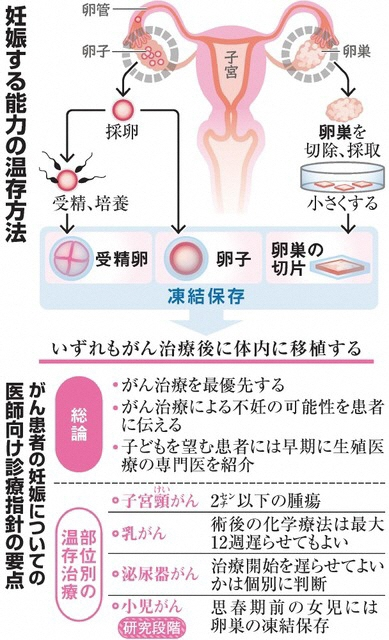 ①
②
③
小児AYA世代がん患者と妊よう性について厚生労働省のこれまでの取組（厚労省科研費）
１：医療者、患者支援の手引き、マニュアルの作成
２：がん・生殖医療に関する人材育成・体制整備
３：小児・AYA世代がん患者の妊孕性温存治療の実態把握
1
[Speaker Notes: 妊孕性温存治療のイメージ]
令和３年度当初予算
予算額：１１億円
（国庫補助率１／２）
小児・AYA世代のがん患者等に対する妊よう性温存療法研究促進事業
〈検討課題〉
○がん等の治療（化学療法、放射線療法）の副作用により、主に卵巣、精巣等の機能に影響を及ぼし、妊よう性     が低下もしくは失われる場合がある。この場合、治療前に胚(受精卵）、卵子、卵巣組織、精子を採取し長期的に凍結し保存する（妊よう性温存療法）ことがあるが、この治療は高額な自費診療となるため、特に若年のがん患者等にとって経済的負担となっている。　　
   （※1）妊娠するための機能、妊娠する能力
   （※2）21府県、4市において助成事業あり（令和2年10月時点）

○一方で、未受精卵子や卵巣組織の凍結保存は、妊娠に至る有効性等につき、更なるエビデンスの集積が求められる。


〈対応方針（案）〉
○以下の条件等をすべて満たす者について、妊よう性温存療法に係る費用負担の軽減を図りつつ、患者からの臨床情報等を収集し、妊よう性温存療法の研究を促進するための新規事業を、令和３年度から開始する。	
　・がん等の治療により、生殖機能低下が予想される者　　　	　　　　　
　・妊よう性温存療法を希望し、研究参加に同意をした者　　　　　　　　
　・がん治療に与える影響が医学的に許容できる範囲内の者	　　　　　　　　　　　　　　　　　　　　　　　　　
　　※対象者及び対象治療等の詳細については、有識者等により検討予定
　　  ※財源負担　国：都道府県＝１：１

○これにより、有効性等のエビデンスの蓄積も進めつつ、若いがん患者が希望をもってがんと
　闘い、将来子どもを持つことの希望を繋ぐ取り組みの全国展開を図る。
（※1)
（※2)
2